Анализ анионов первой, второй и третьей аналитических групп
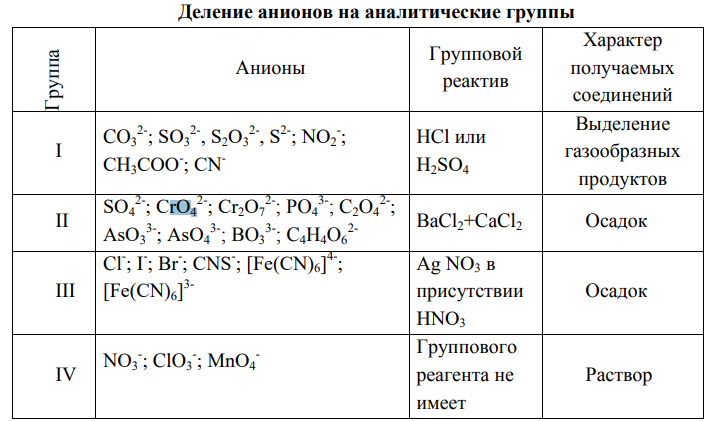 К I группе анионов относят карбонат-ион СО3 , сульфит-ион SO3, тиосульфат-ион S2O3, сульфид-ион S , нитрит-ион NO2 , ацетат-ион СН3СОО- , цианид-ион CN 
Общие аналитические реакции анионов I группы:
Сильные кислоты разлагают соли данных анионов с выделением газообразных продуктов: 
Na2S2O3 + 2HCl = 2NaCl+H2O + SO2↑ + S↓
Ко II группе анионов относят 
сульфат-ион SO4, 
хромат-ион СrО4, 
дихромат-ион Сr2О7, 
фосфат-ион РО4, 
оксалат-ион С2О4, 
арсенит-ион AsО3, 
арсенат-ион AsO4, 
борат-ион ВО3, 
тартратион С4Н4О6,
Общие аналитические реакции анионов II группы 
Групповым осадителем является ВаСl2 + СаСl2 в нейтральной или слабощелочной среде. 
При действии группового реактива на растворы данных анионов выделяются осадки: 
Na2SO4 + BaCl2 = BaSO4↓ + 2NaCl
К III группе анионов относят следующие ионы: 
хлорид-ион Сl, 
бромид-ион Вr, 
йодид-ион I, 
гексацианоферрат (III) -ион [Fe(CN)6], 
гексацианоферрат (II) -ион [Fe(CN)6], 
роданид-ион CNS .